Филиппов А.М.

Директор Отделения MES решений 
IBS
Управление механосборочным производством с использованием SAP Manufacturing Execution
Четыре основные задачи, которые ставятся перед дирекцией по производству
Выполнение плана по отгрузке продукции
Обеспечение качества продукции
Снижение себестоимости продукции
Сокращение запасов сырья, готовой продукции и незавершенного производства (НЗП)
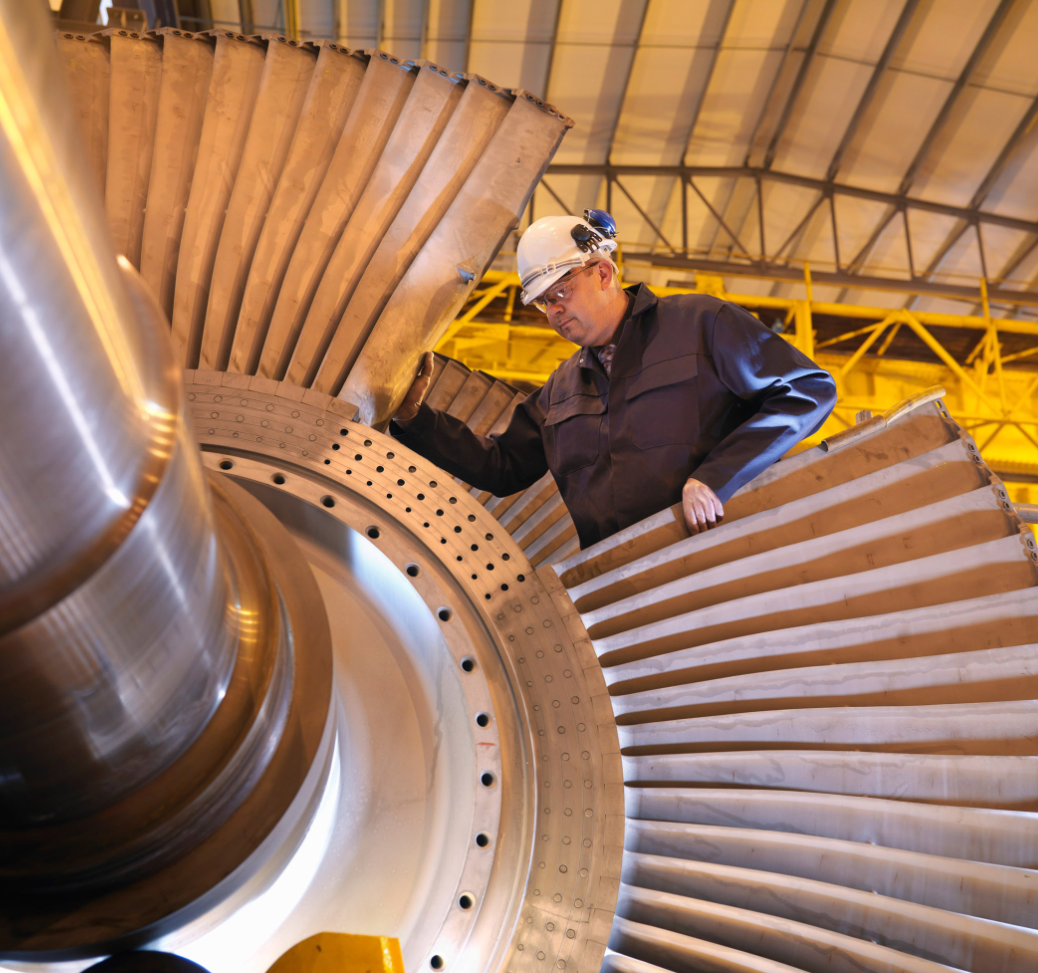 Требования к MES системам
Поддержка инициатив MESA
Поддержка стандарта интеграции ISA-95
Реализация принципов «бережливого производства» и «шести сигм»
Обеспечение PLM-систем информациейоб истории производства
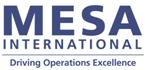 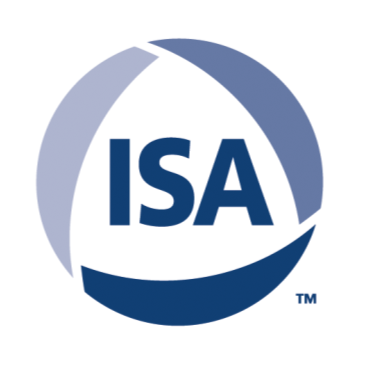 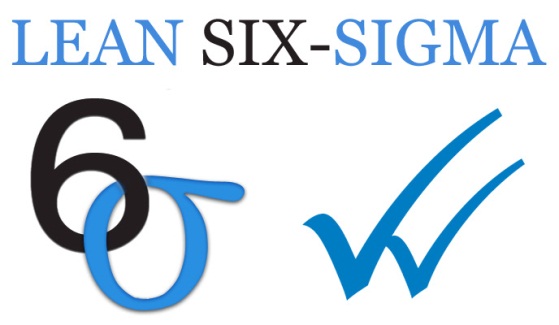 2
Развитие решений SAP для производства
ERP – ISA95 Уровень 4
SAP EnterpriseAsset Management
SAP ERP PPSAP APO PP/DS
2006
FactoryLogic
- SAP LEM
Исполнение
Оперативное 
планирование
Управление активами
Интеграция +Визуализация в реальном времени
2005
Lighthammer
- SAP MII
SAP Manufacturing Integration and Intelligence
2008
Visiprise
- SAP ME
SAP Manufacturing Execution
Plant– ISA95 Уровни 1 и 2
3
Типовая архитектура решения
MySAP ERP R/3
IDES
PDM, PLM
SAP APO PP/DS
Оперативное и детальное планирование производства
Оптимизация
SAP MII
Интеграция
Центральная диспетчерская


Производственная аналитика
Рабочее место руководителя
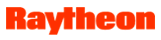 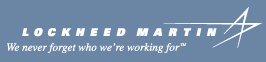 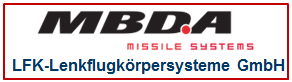 SAP ME
Управление качеством
Управление запасами
Управление персоналом
Управление производством
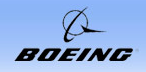 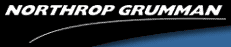 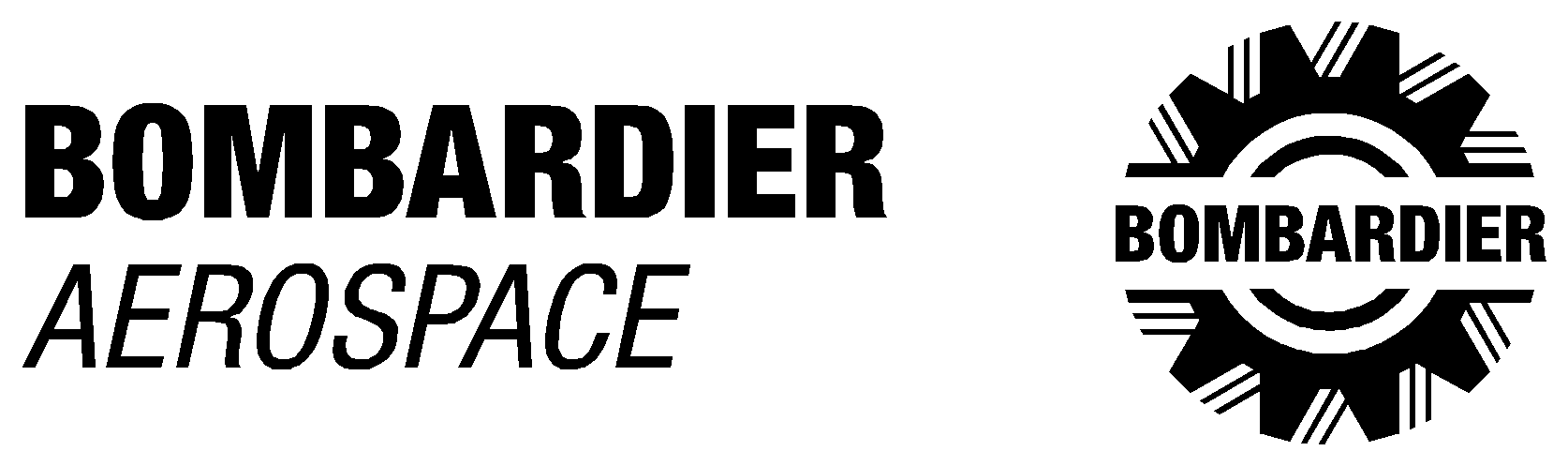 SAP MII
SAP PCo
Интеграция с АСУТП
Ввод данных 
(ручной и/или сканирование)
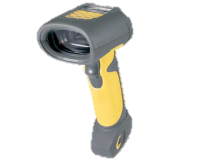 АСУТП
DNC сервер
УЧПУ, КИП, привода
4
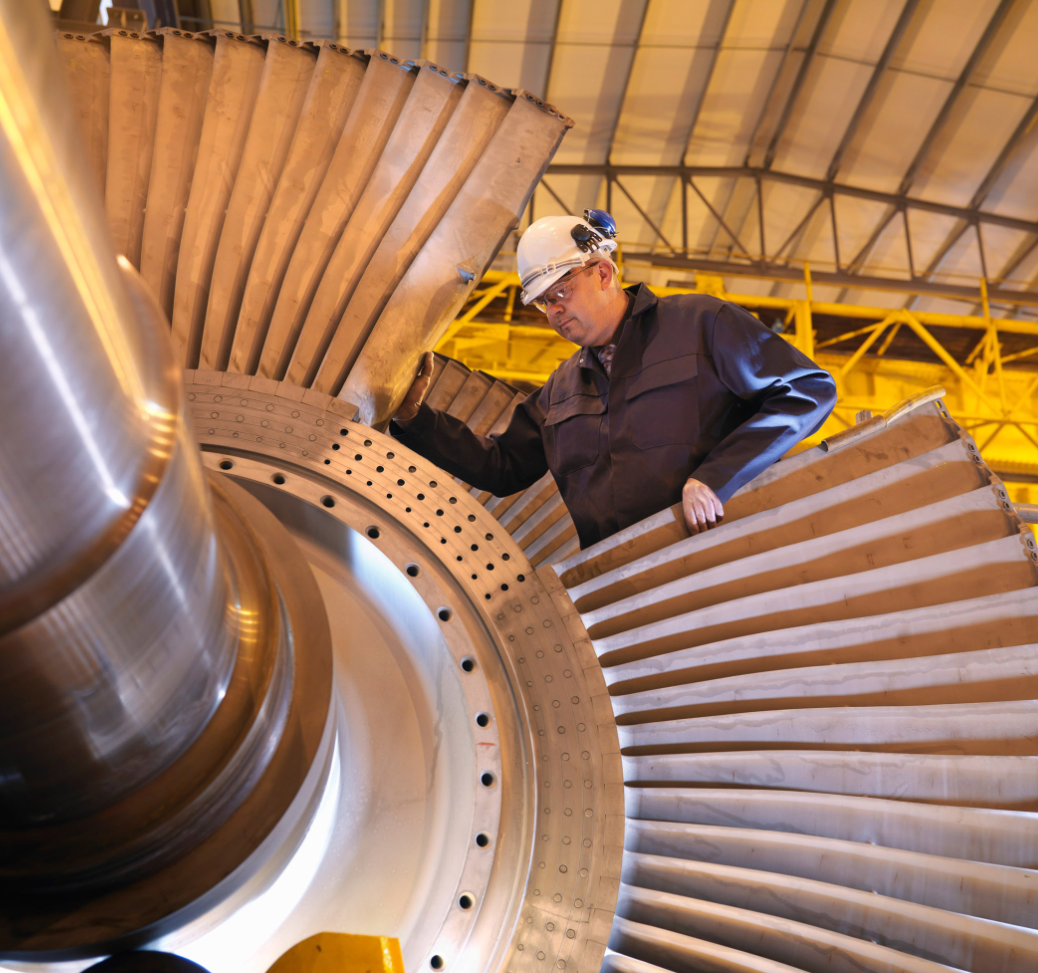 Управление исполнением производственной программы
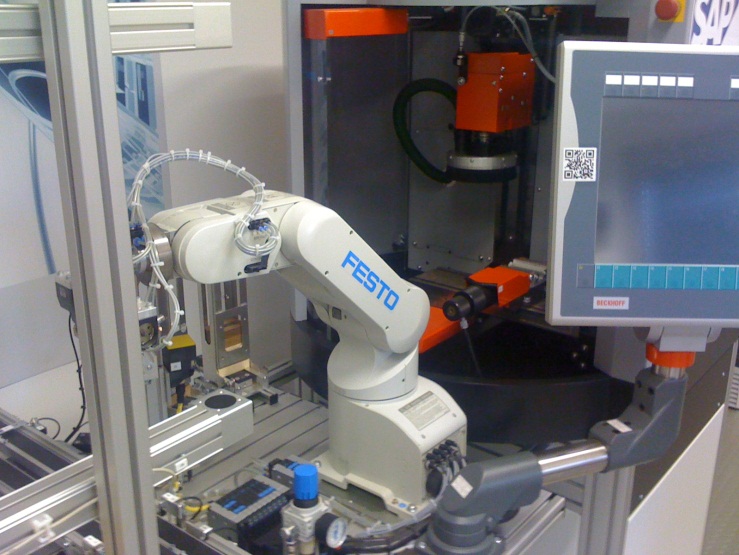 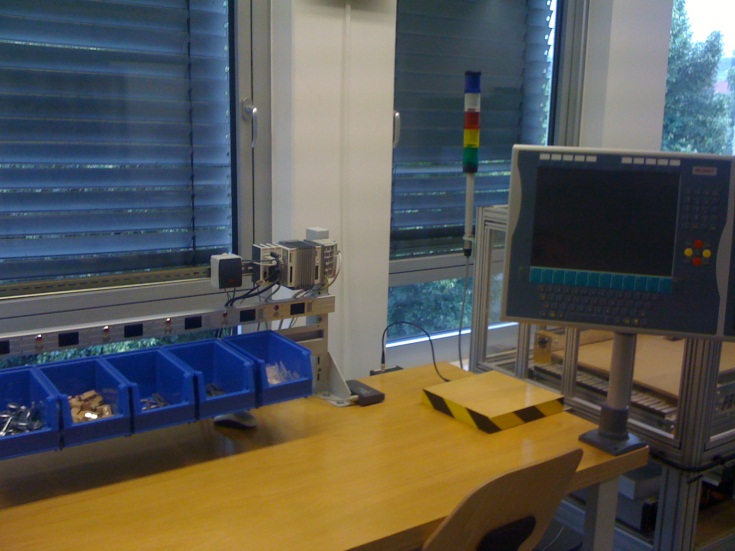 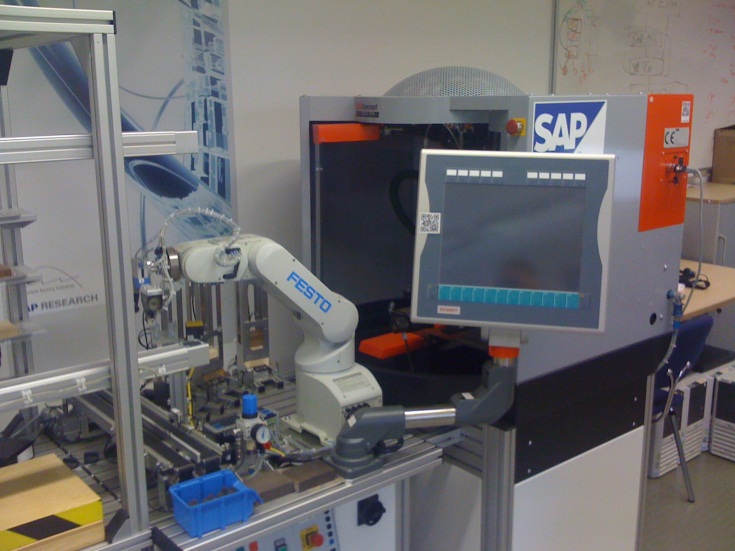 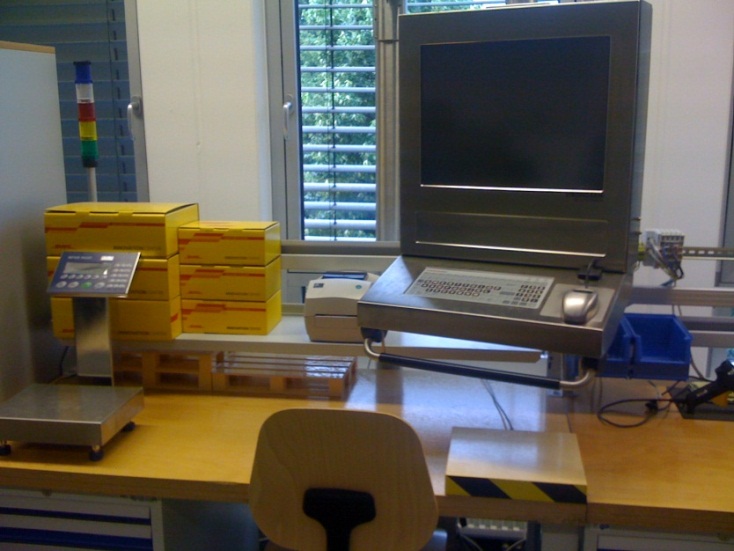 SAP ME
Управление заказами
Управление заказами
Управление заказами
Изменение планового заказа
Изменение планового заказа
Изменение планового заказа
Изменение планового заказа
Изменение планового заказа
Изменение планового заказа
1. Создание заказа
2. Импорт заказа
3. Выпуск в производство
3. Выпуск в производство
1. Создание планового заказа
2. Импорт заказа
4. Изменение планового заказа
5. Импорт заказа
6. Просмотр изменений
Интеграция процессов (управление заказами)
SAP ERP
SAP MII
NetWeaver
Планировщик
Администратор
Администратор
Диспетчер
Оператор
Контролер ОТК
2
IDOC
4
IDOC
IDOC
7
Управление данными об изделии
Разработка маршрутов: производственных, доработки, перемещения материалов
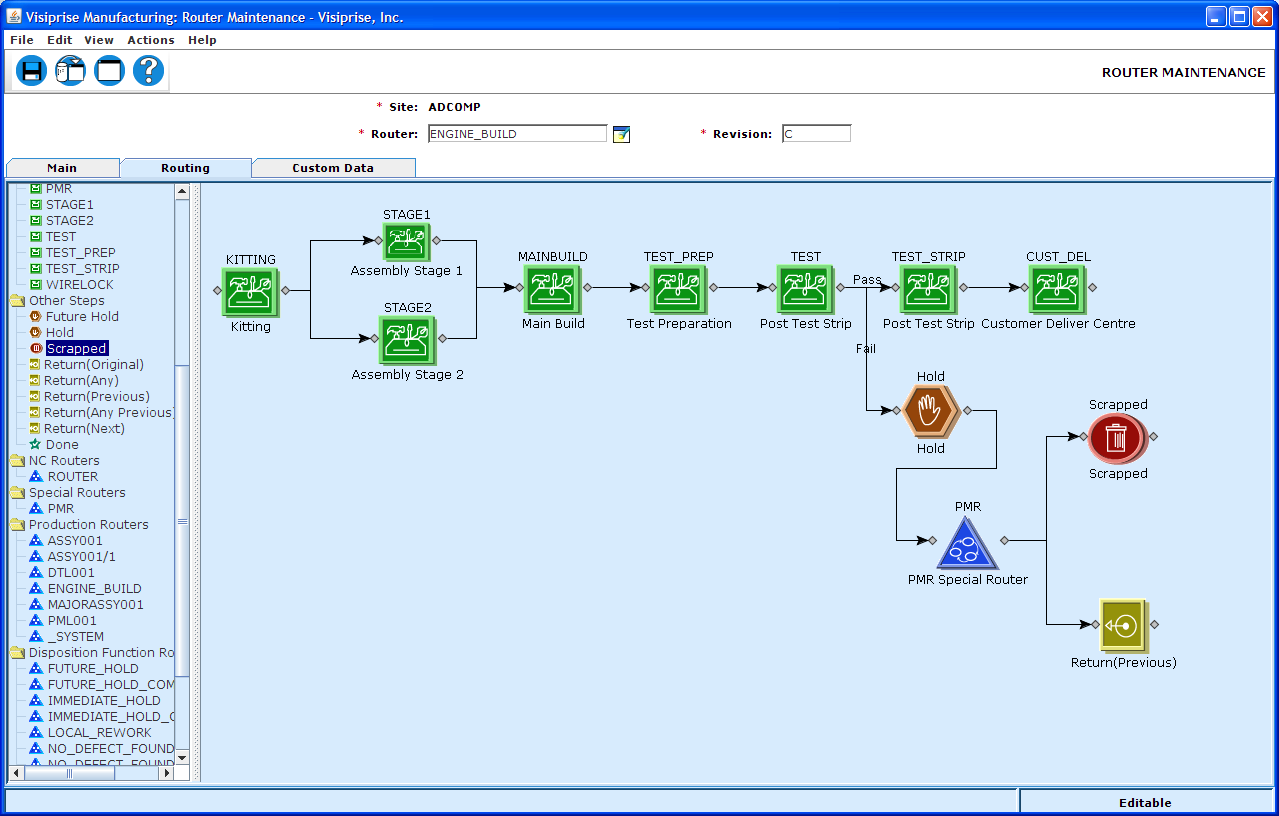 Параллельные операции
Условная маршрутизация
Последовательные операции
Автоматические действия
Встроенные маршруты
8
[Speaker Notes: Маршрут (Route) определяет последовательность шагов, которые должны быть выполнены в ходе производственного процесса. 
Шагом маршрута может быть операция, другой маршрут или точка принятия решения.
Экран обработки маршрутов позволяет оперативно вносить корректировки в ответ на изменение каких-либо производственных условий в цеху. 
Пользовательский интерфейс этого экрана легок для понимания и управления.]
Ведение производственного заказа
9
SAP ME
Управление запасами
Управление запасами
Управление запасами
Управление запасами
Управление запасами
Управление запасами
Управление запасами
Управление запасами
Управление запасами
1. Поступление запасов
4. Изменение данных о запасах
5. Просмотр отчета  о состоянии склада
2. Импорт запасов
3. Получение запасов
7. Перемещение запасов
6. Передача данных о перемещении
9. Перемещение запасов
8. Передача данных о разделении
Запуск производства WIP
Запуск производства WIP
1. Запуск операции
2. Ввод данных по SFC
Завершение производства
Завершение производства
Завершение производства
Завершение производства
Завершение производства
Завершение производства
Завершение производства
Завершение производства
Завершение производства
1. Завершение операции
4. Завершение финальной операции
6. Получение готового изделия
5. Передача серийного номера
2. Передача данных о компонентах
3. Потребление компонентов
9. Подтверждение
8. Передача статуса заказа
7. Закрытие произв. заказа
Интеграция процессов (учет производства)
SAP ERP
SAP MII
NetWeaver
Планировщик
Администратор
Администратор
Диспетчер
Оператор
Контролер ОТК
5
IDOC
BAPI
BAPI
6
11
BAPI
BAPI
BAPI
10
Заготовительное производство
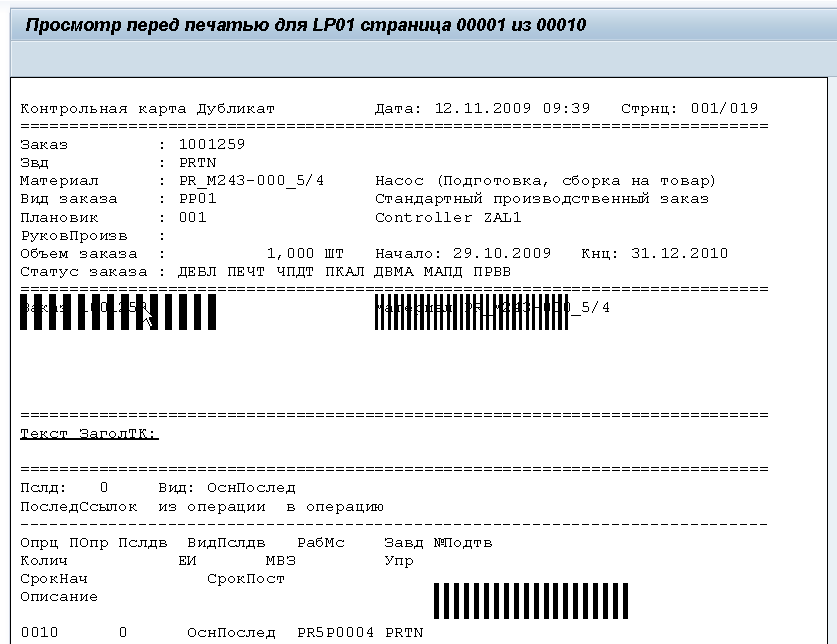 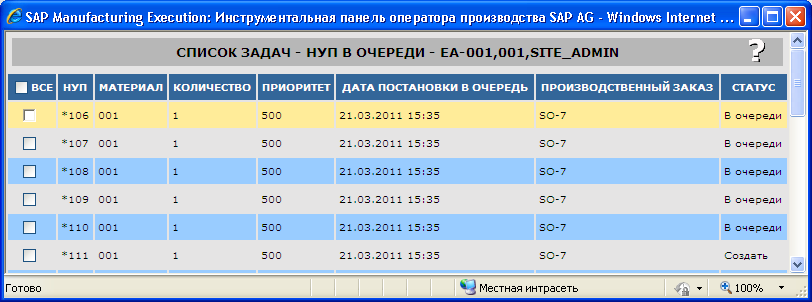 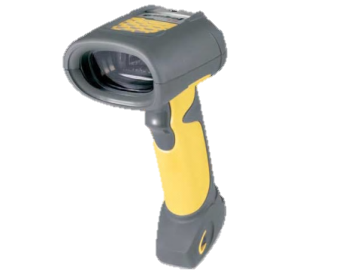 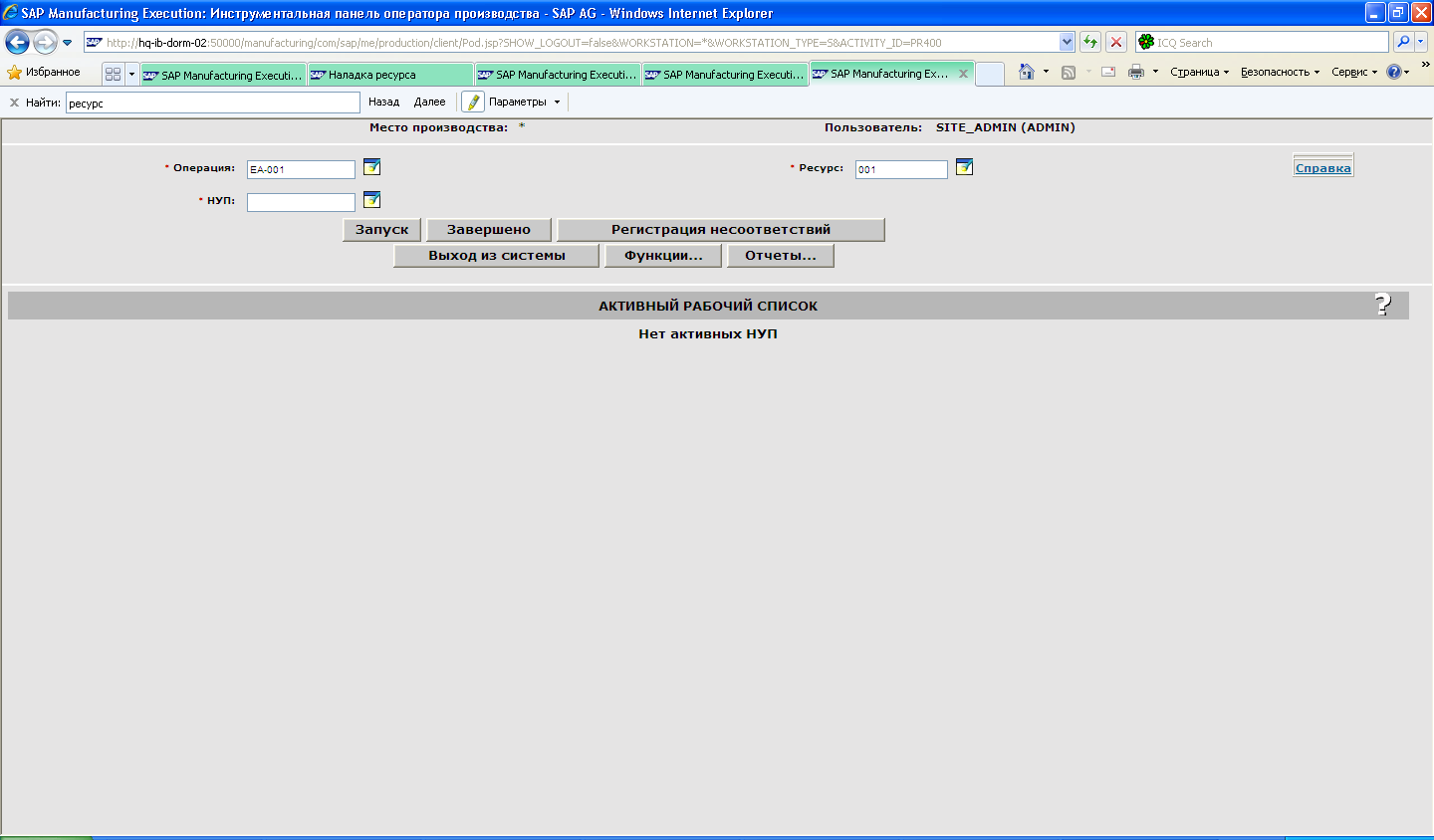 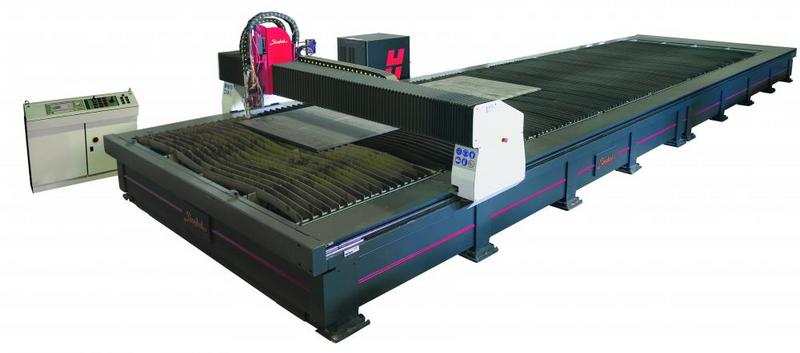 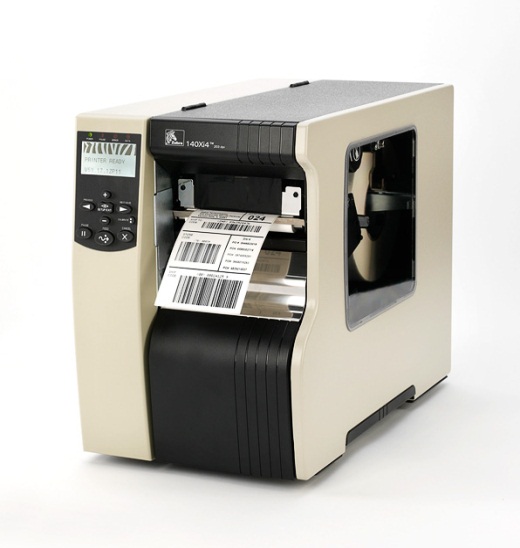 Механическое производство
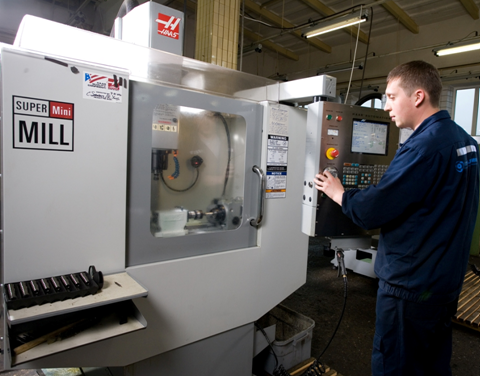 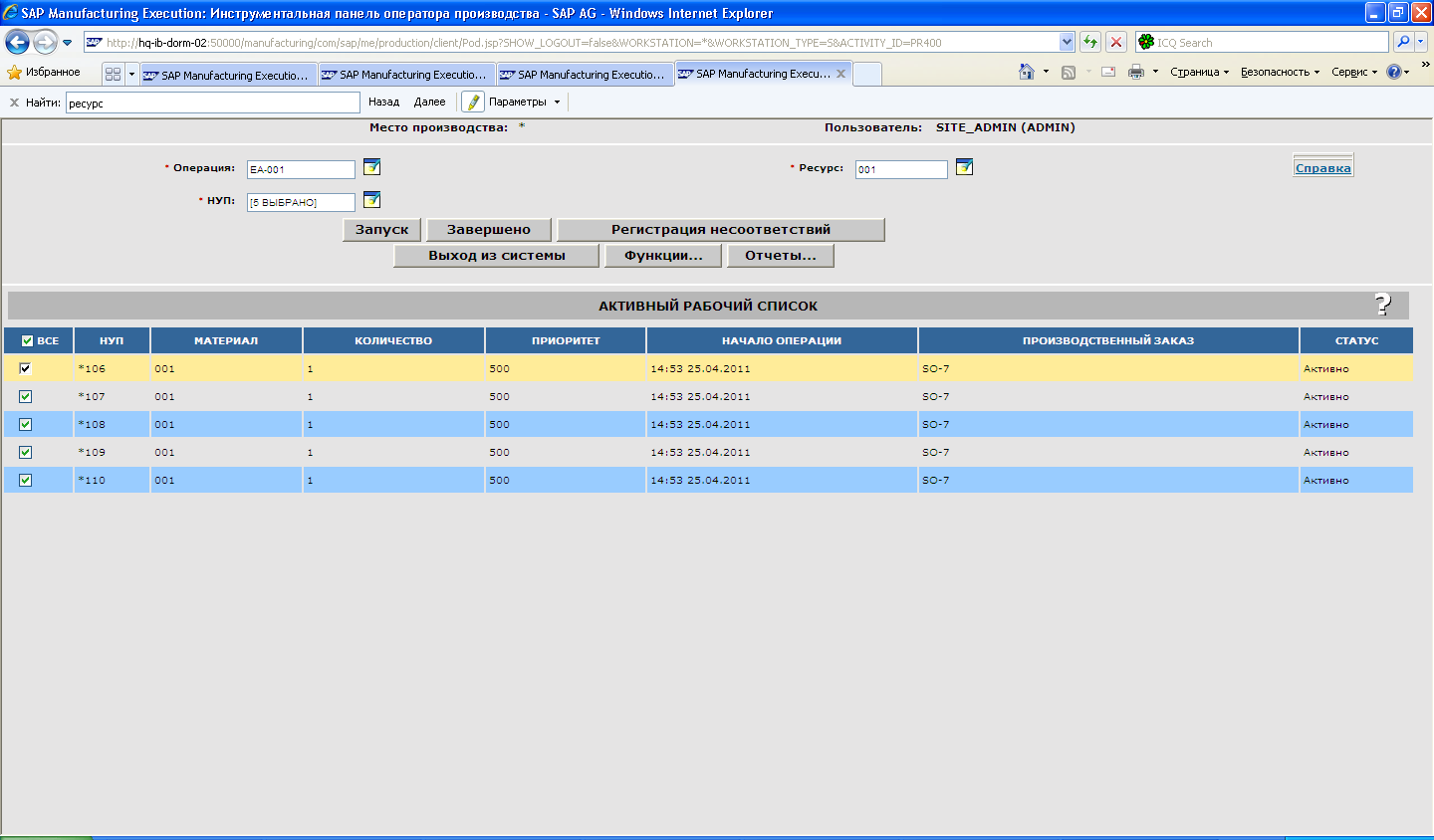 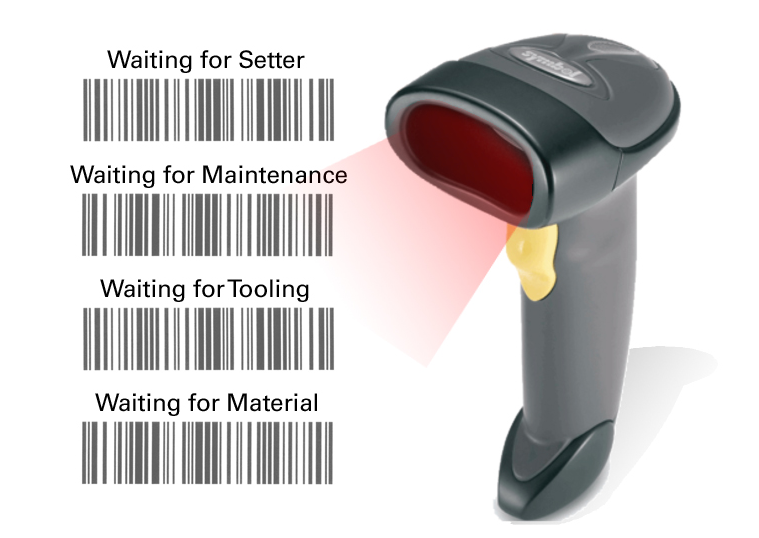 Аварийный останов
Ожидание задания
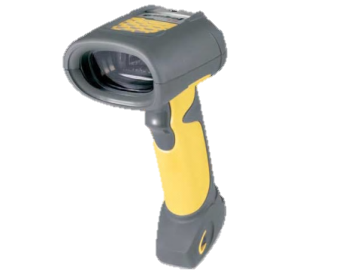 Ожидание инструмента
Ожидание материала
Сбора данных с оборудования
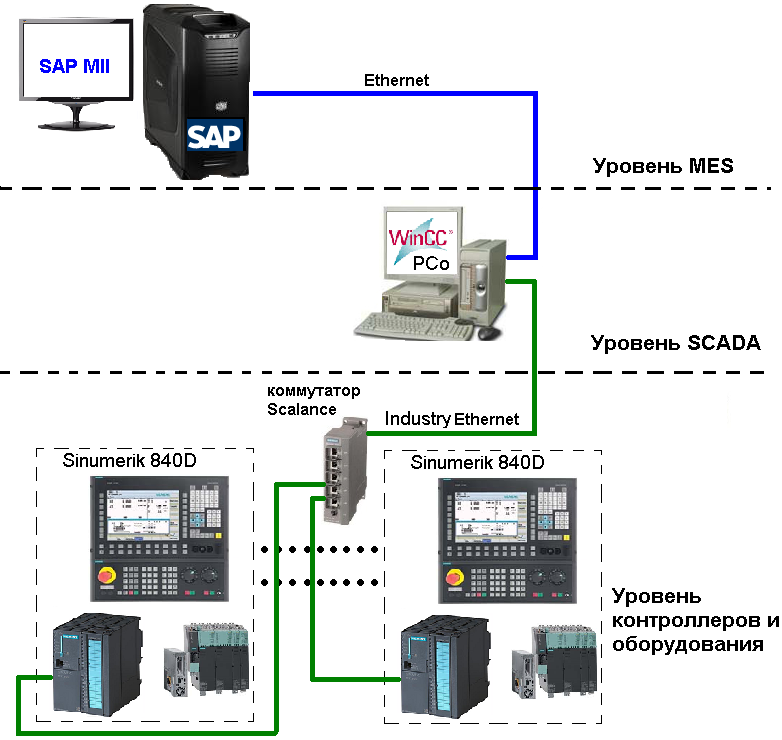 13
[Speaker Notes: В данном случаи для консолидированного сбора данных с нескольких станков с ЧПУ используется промышленный коммутатор SCALANCE фирмы Siemens, а далее данные поступают на сервер.]
Сборочное производство
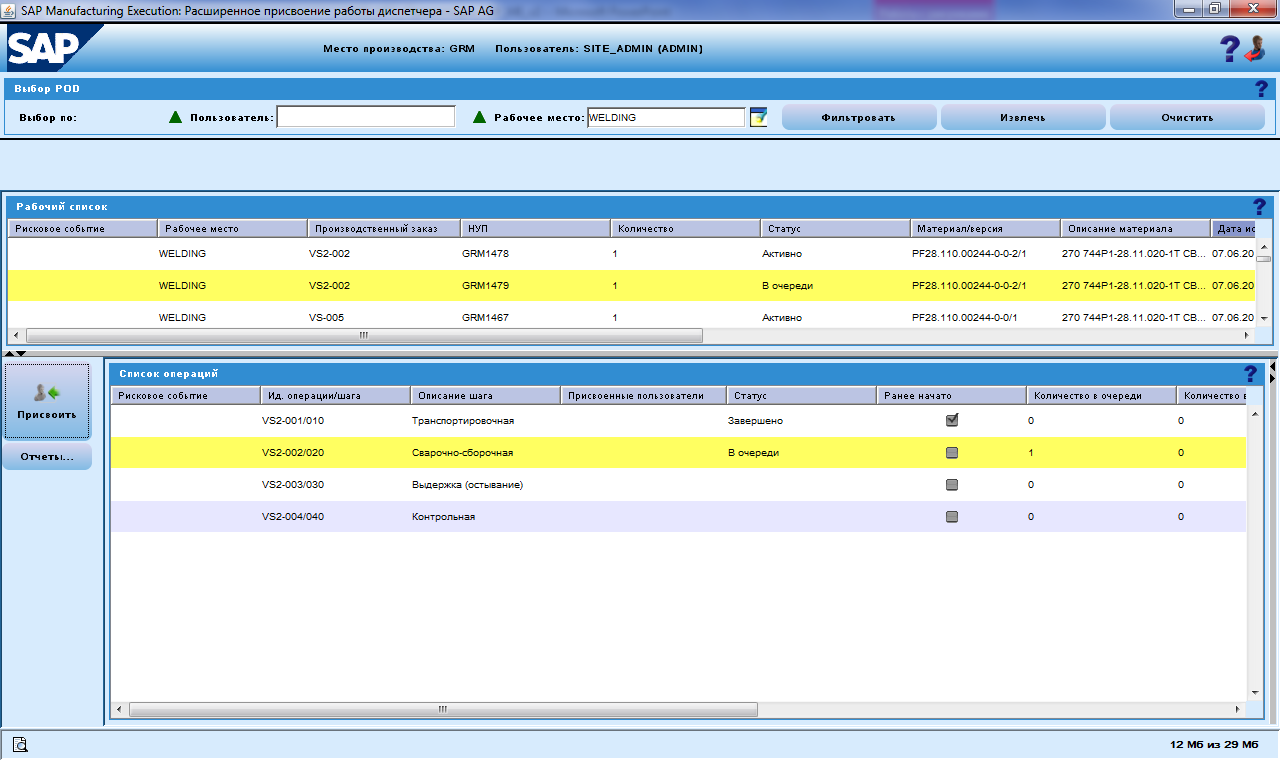 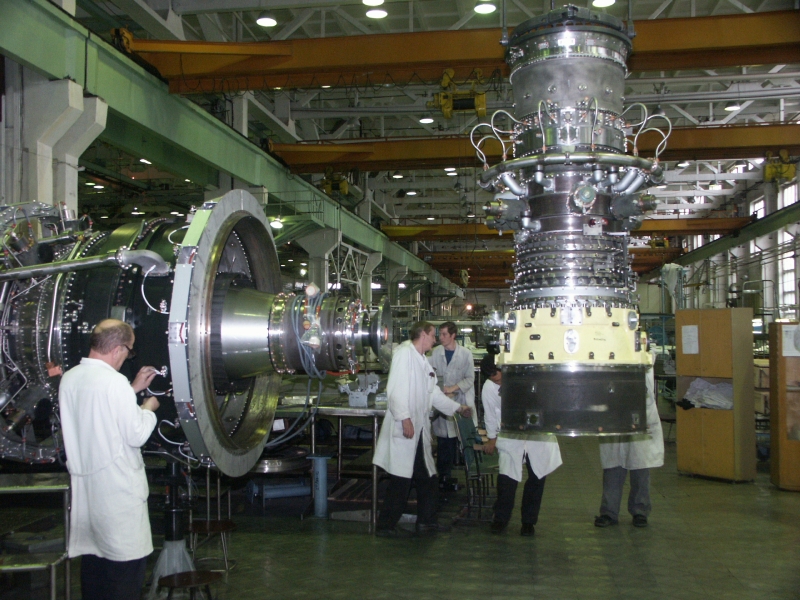 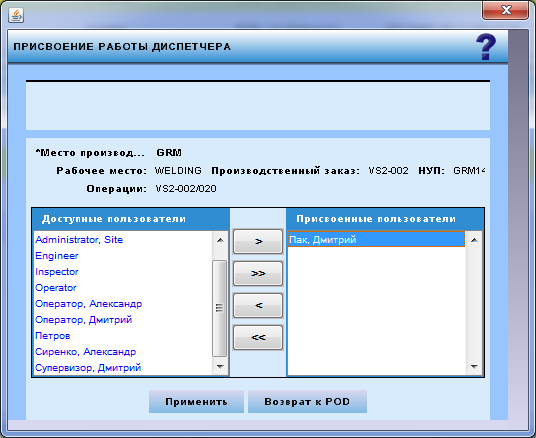 14
Отпуск комплектующих на сборку
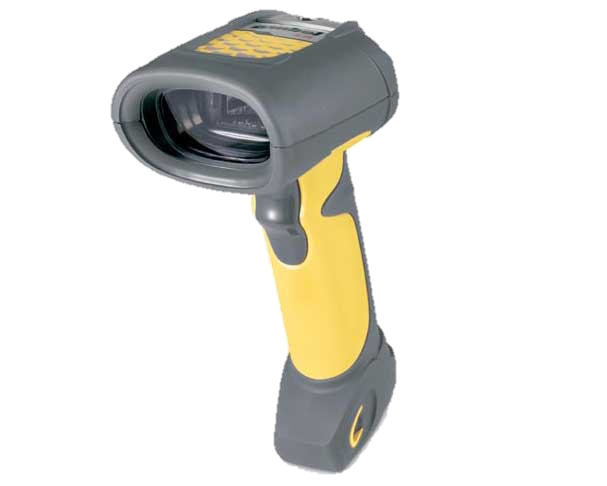 15
Поддержка сложных сборок
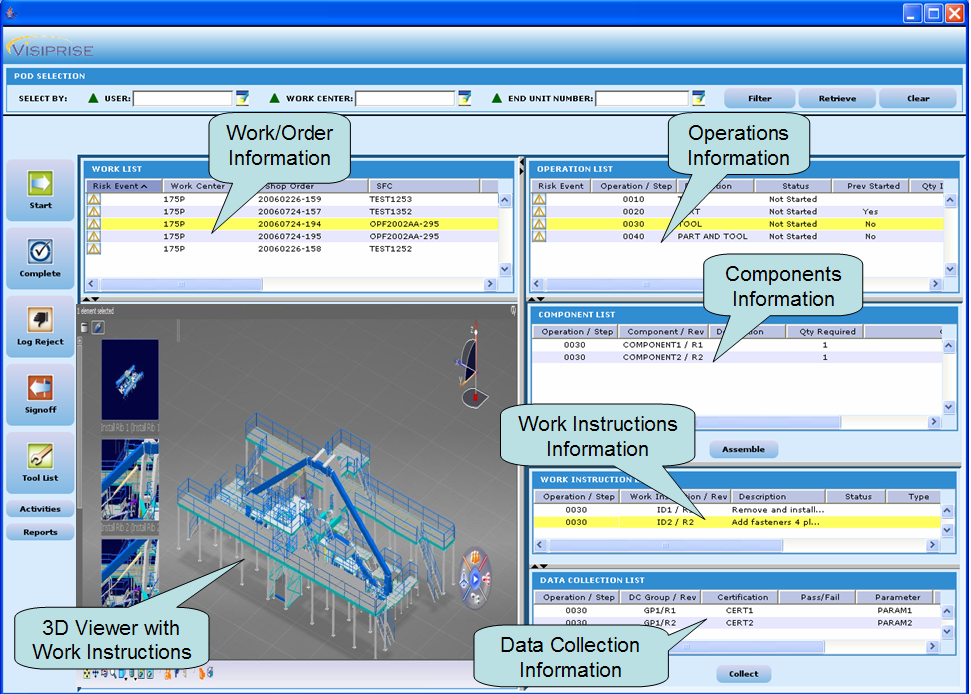 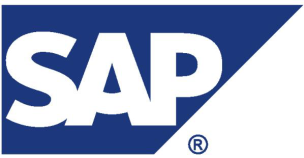 Список заданий
Список операций
Информация о компонентах
Рабочие
инструкции
Рабочие инструкции (3D)
Учет параметрических данных
SAP ME
Графическое представление
Графическое представление
2. Запись несоответствий
1. Просмотр изделия
Контроль качества
Контроль качества
Контроль качества
Контроль качества
Контроль качества
Контроль качества
Контроль качества
1. Запуск операции
4. Запуск операции контроля
2. Конец операции
3. Выбор плана контроля
6. Конец операции контроля
7. Отчет по контролю
5. Запись несоответствий
Интеграция процессов (контроль качества)
SAP ERP
SAP MII
NetWeaver
Планировщик
Администратор
Администратор
Диспетчер
Оператор
Контролер ОТК
8
9
17
Управление качеством
Управление тестированием и исправлением
Регистрация дефектов и отслеживание их выполнения
Управление возвратами и рекламациями
Жизненный цикл контроля качества
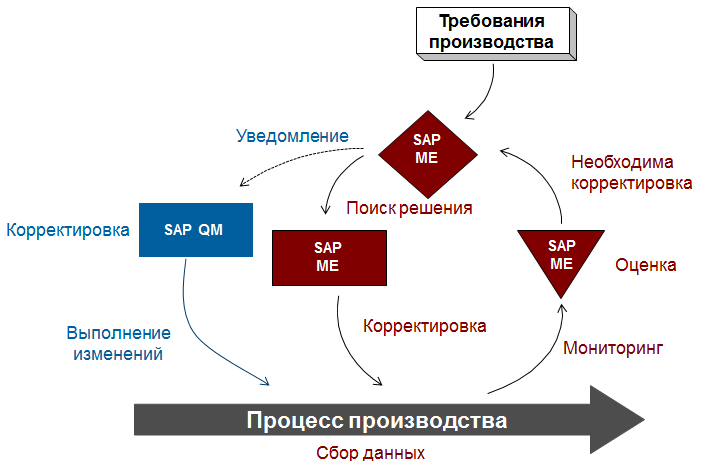 18
Контроль качества
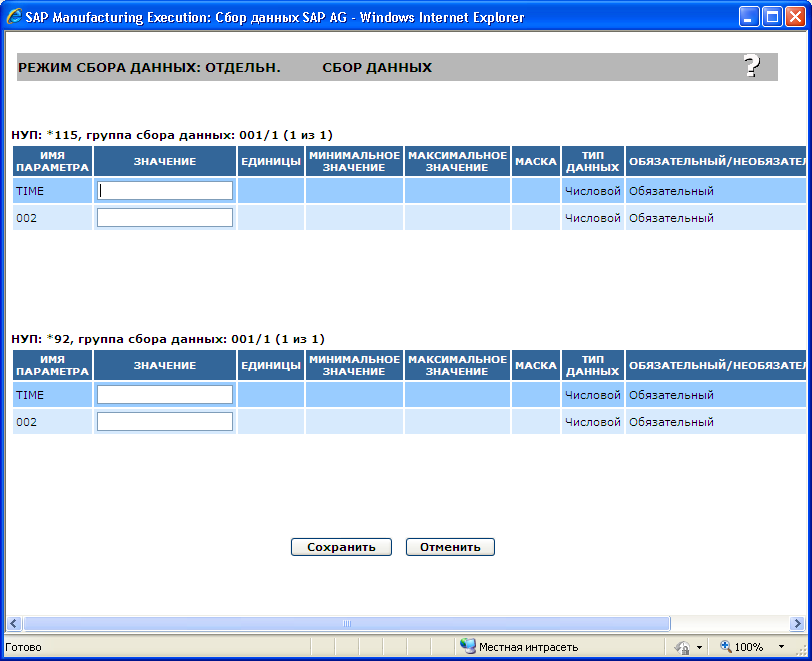 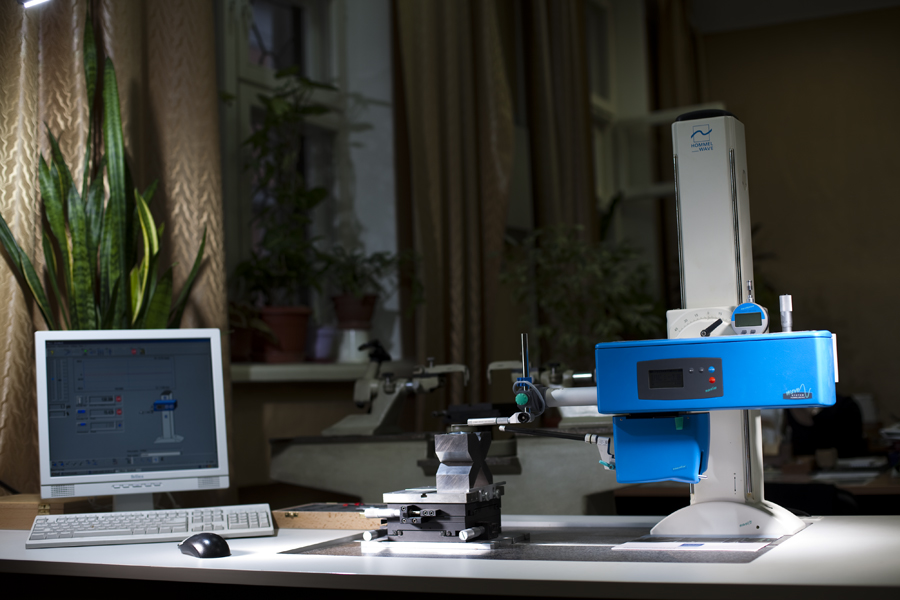 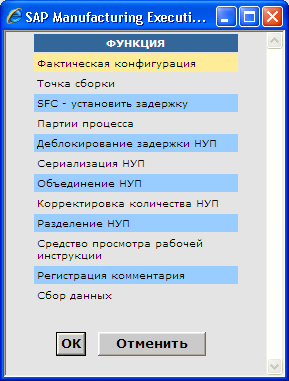 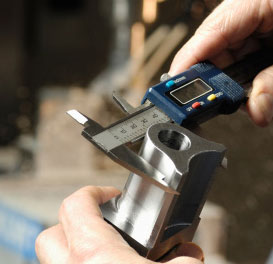 Регистрация несоответствий в ходе производства
20
SAP ME
Управление персоналом
Управление персоналом
Управление персоналом
Управление персоналом
Управление персоналом
Управление персоналом
Управление персоналом
Управление персоналом
3. Учет трудозатрат
4. Отчет возникновения  затрат
1. Запуск операции
5. Завершение операции
7. Сбор  рабочего времени
8.  Отчет трудозатрат
2. Регистрация исполнителей
6. Завершение исполнения
Интеграция процессов (управление персоналом)
SAP ERP
SAP MII
NetWeaver
Планировщик
Администратор
Администратор
Диспетчер
Оператор
Контролер ОТК
7
21
Управление персоналом: регистрация времени прихода/ухода
22
Управление персоналом: сертификация персонала для доступа к ресурсу
23
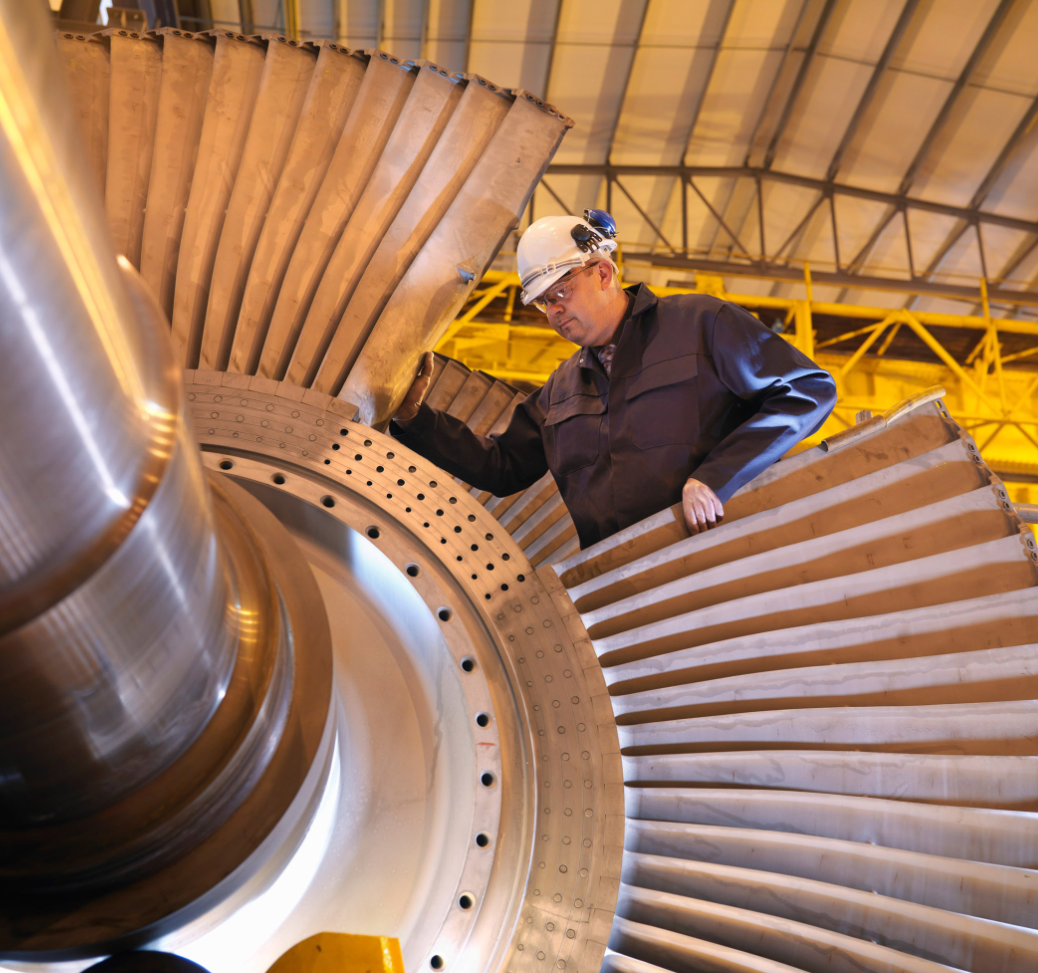 Контроль эффективности производства и управление себестоимостью продукции
Анализ производственных показателей
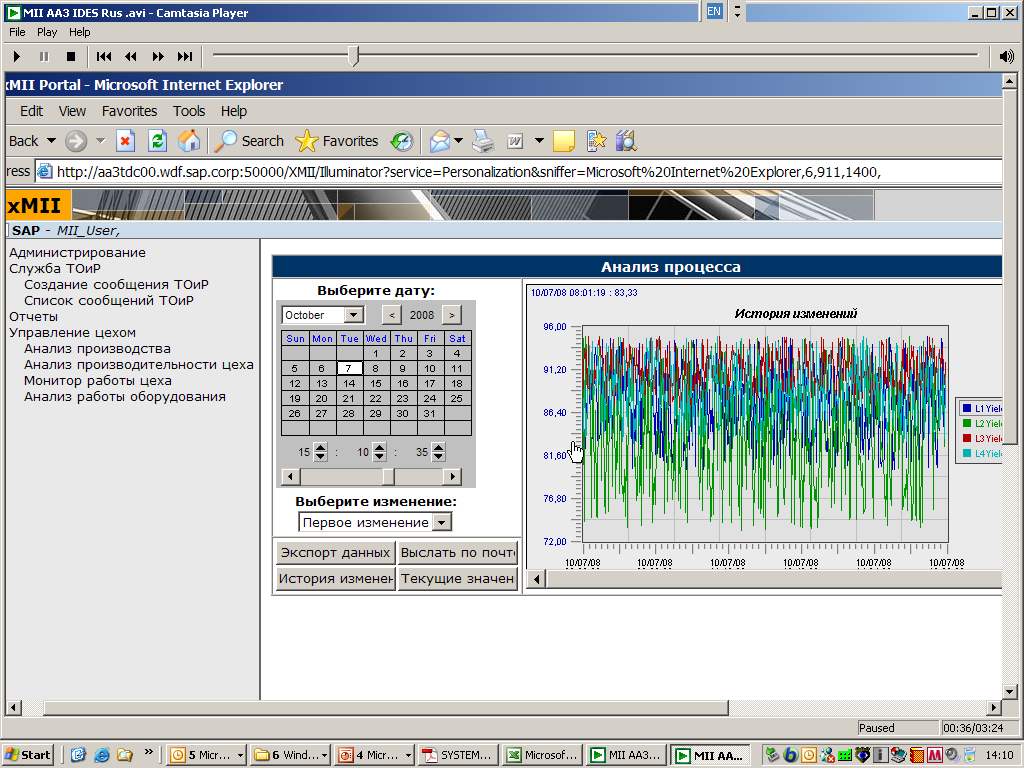 Формированиеотчетов
Производственные операции
Дефекты: по типам и изделиям
Утилизация оборудования
Состояние МПЗ и др.

Создание персональных мониторов c механизмом drill down для:
генерального директора
директора по производству
директора департамента экономики  
начальника цеха и др.
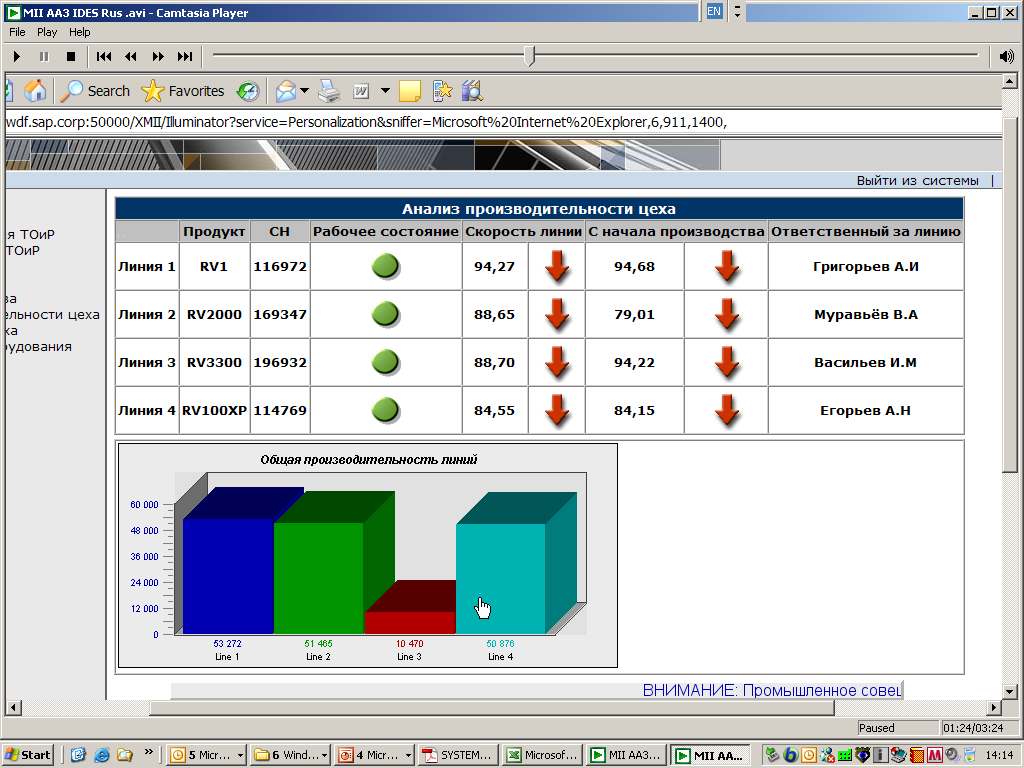 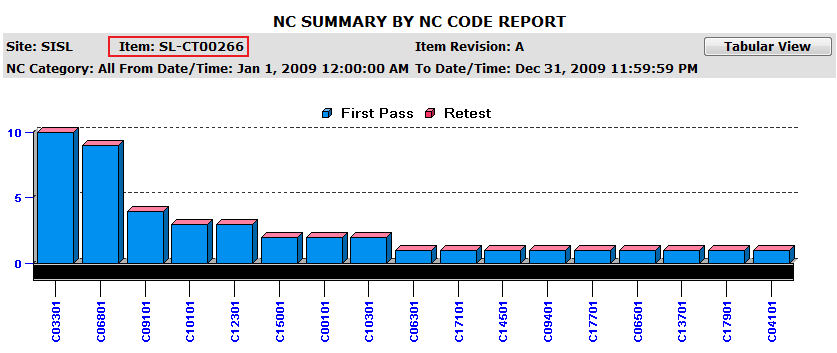 25
Сохранение полной истории изделия
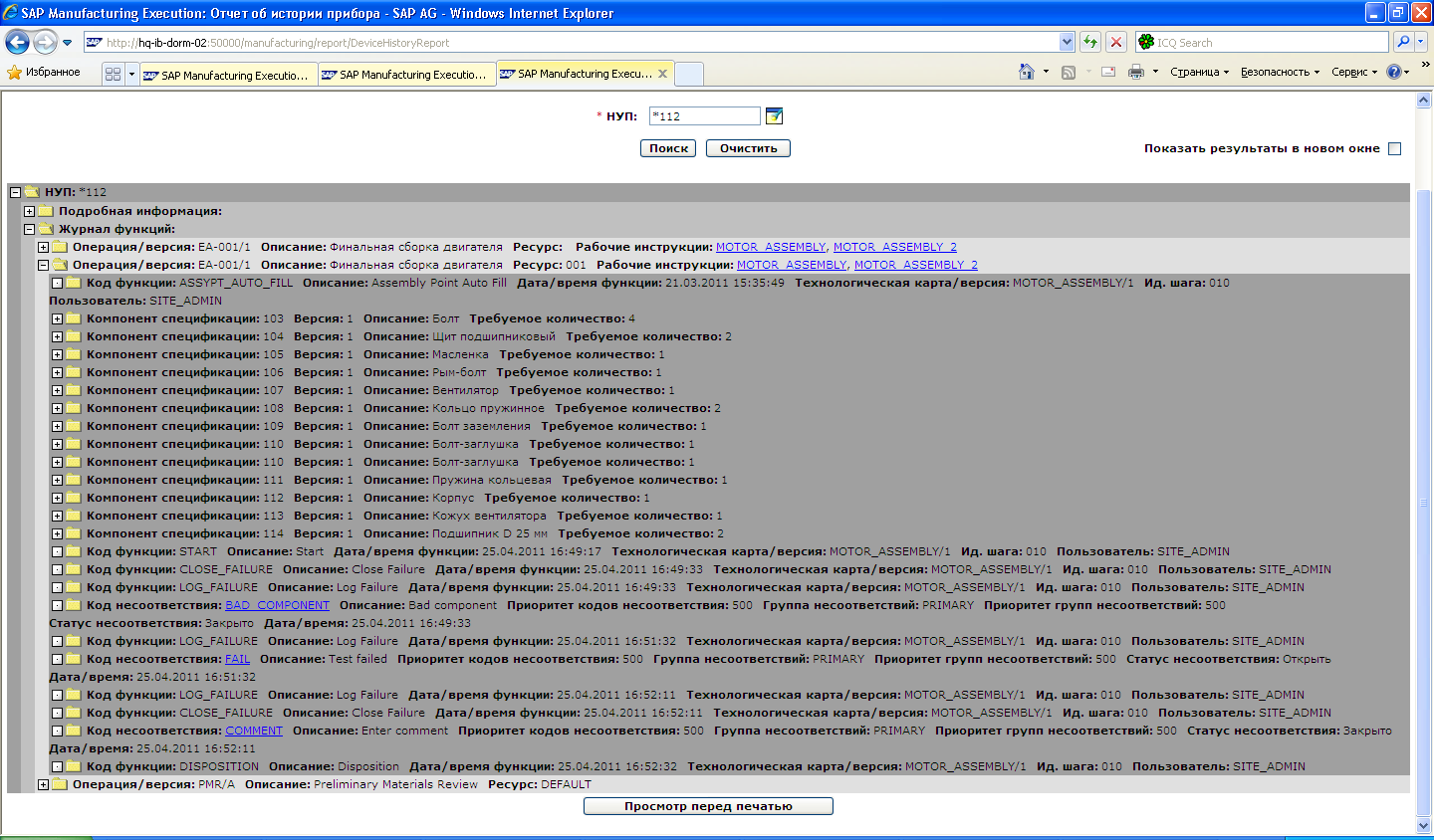 26
Анализ данных
27
Анализ данных: диаграмма загрузки ресурсов
28
Анализ данных: отчет о ежедневной загрузке
29
Анализ данных: отчет о выходе продукции
30
Управление персоналом: отчет о работе персонала
31
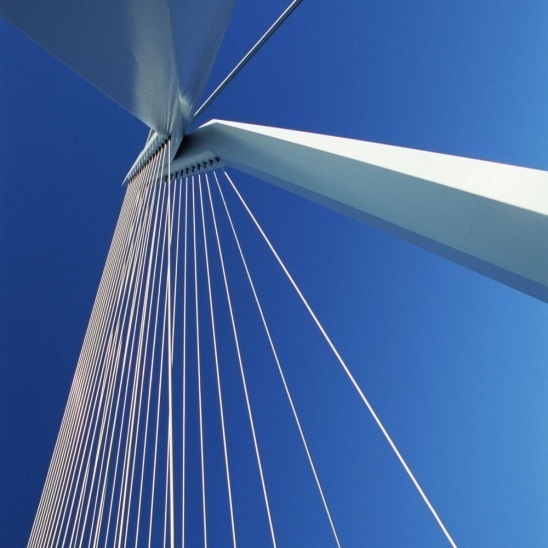 Филиппов А.М.

Директор Отделения MES решений 
IBS
Спасибо за внимание!